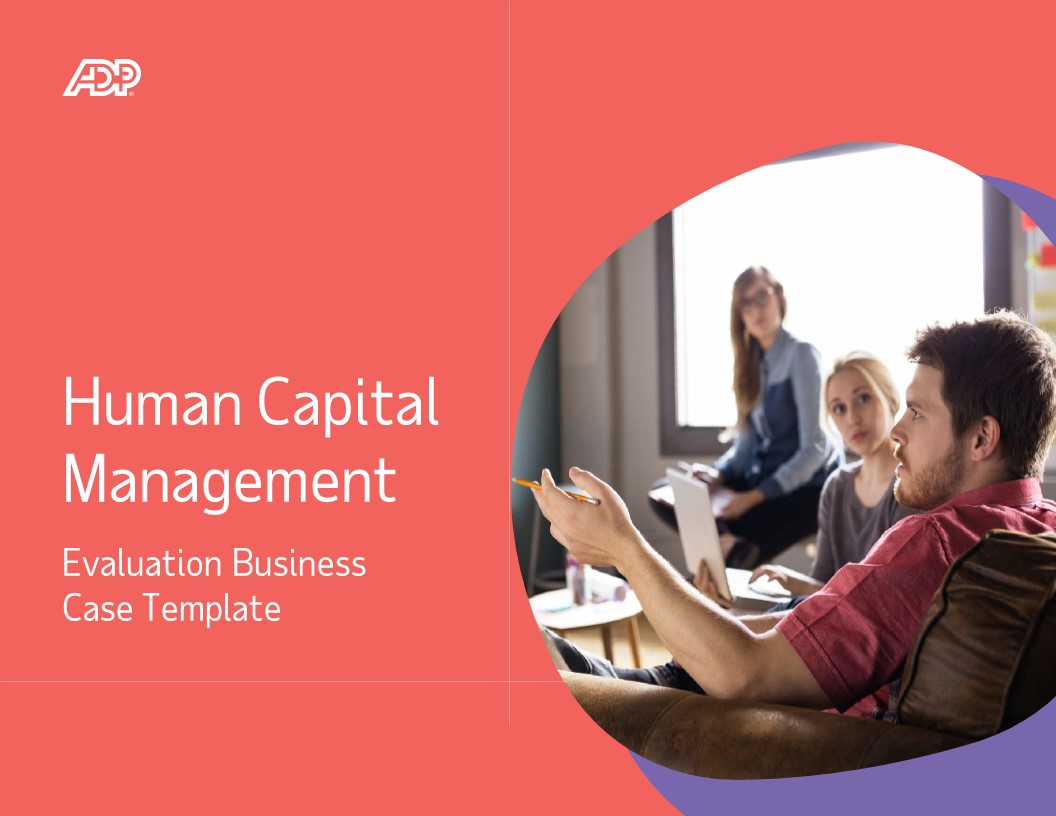 An innovative HCM solution supports your business strategy and helps your employees to be more successful, ultimately growing your business.
When it’s time to build a business case for this new investment, follow this step-by-step template to deliver your compelling case to your leaders, key decision makers and colleagues.
2
Note: Remove slides 1-4 prior to your presentation
Use this template as a starting point in building your business case, instead of starting from scratch.
Include pictures of your evaluation participants.
Customize your own pie charts and graphs to illustrate yourcurrent processes.
The following slides are only an example of what a good business case should look like and each slide should be adjusted to meet your specific business case.
Using this template will save you time and help you builda more compelling business case.
Insert (YOUR COMPANY) name here
HCM evaluationand recommendation
(Your company’s) business goals
Grow profits and deliver 
world-class customer service
Increase sales of existing products by 15% via 5% headcount addition and increased productivity
Improve NPS scores by 10% via better customer interactions
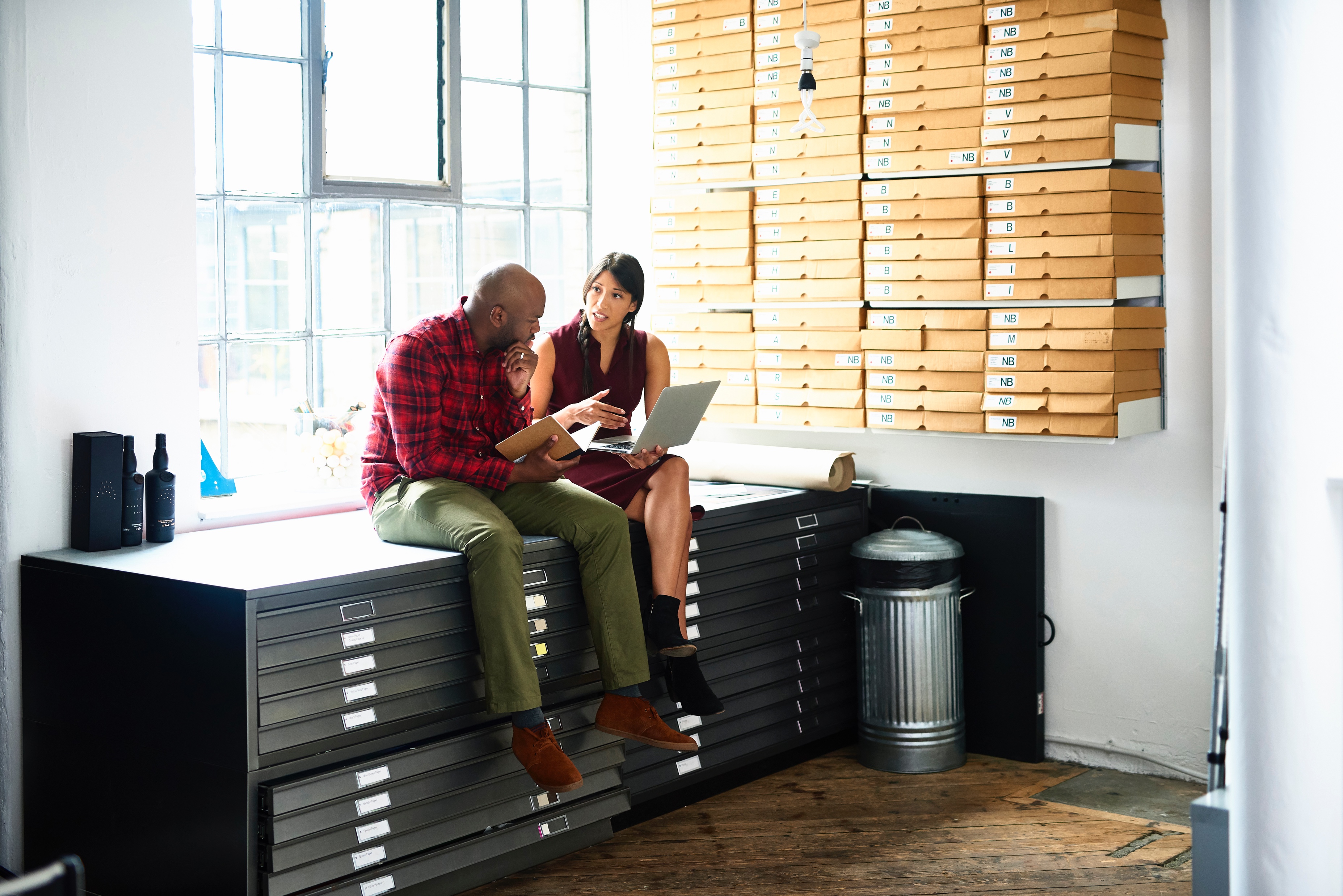 Key Success Factors
01
02
03
04
Realign HCM system and services.
Enhance HR’s impact on continued business growth and employee satisfaction.
Shift resources tohelp improve employee engagement and reduce turnover.
Help our organization achieve its overall business goals.
(Your company’s) evaluation participants
CFO
PayrollDirector
Procurement
CEO
CTO
CIO
VP HR
IT
Benefits Coordinator
VPof Sales
Consultants
EliteSales Rep
VPof Service
Benefits Broker
CPA
LegalCounsel
Evaluation methodology
Audited how HR and Payroll teams allocated time and resources over a two-month period 
Interviewed 15 customer services representatives, 23 sales representatives and 7 sales leaders to identify needsand challenges
Met with the Finance Committee to identify current total HCM spend and identify scope. Costs evaluated included:
Hardware
Software
Labor
Opportunity
Consulted with IT to understand mission-critical system connection points 
Gathered peer input on best practices, functionality needs and vendor recommendations
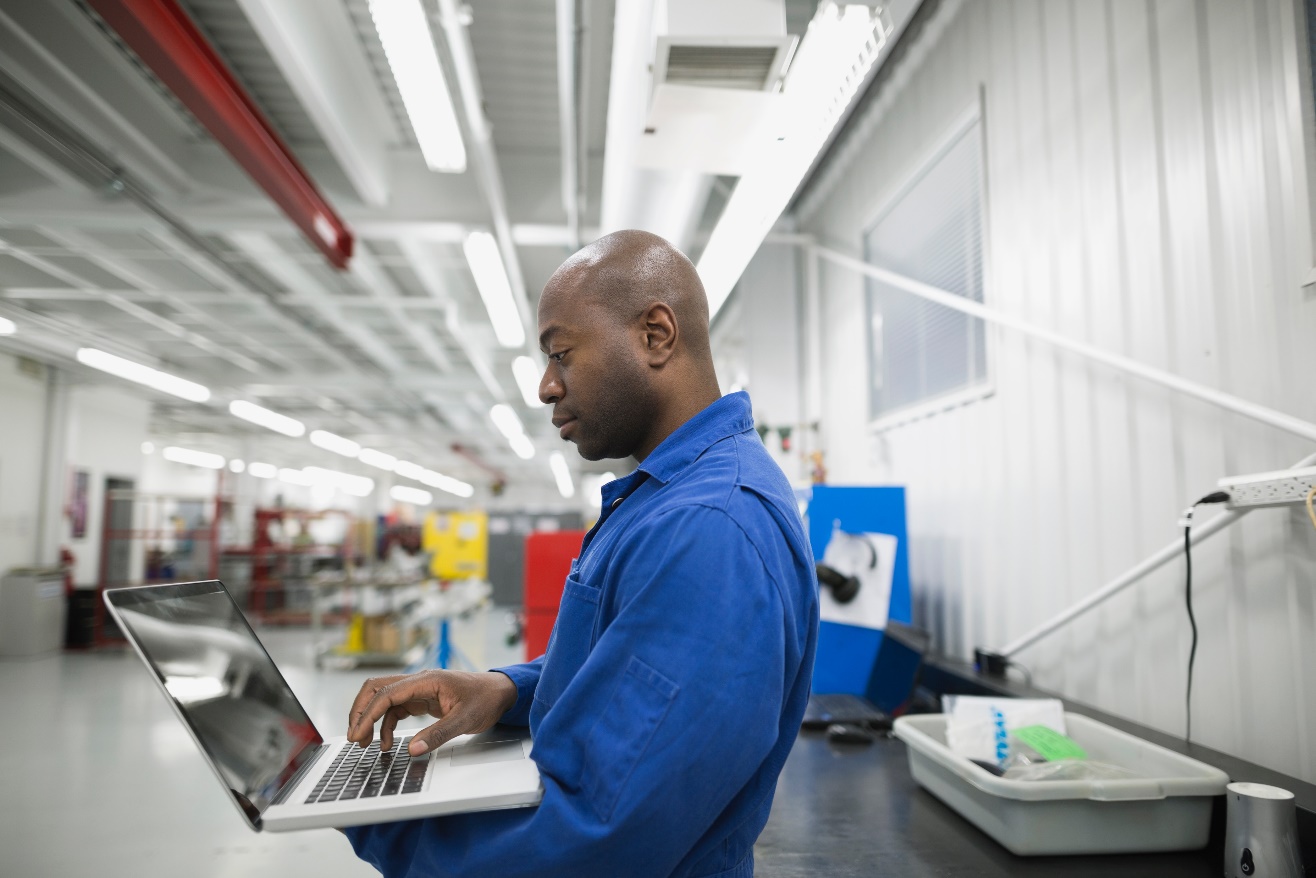 Evaluation results
System upkeep and integration are cannibalizing time and resources
90%
Our time allocation analysis identified that 90% of available HR resources are aligned to functions that don’t support the business strategy of increased sales and client satisfaction.
50% of that time was dedicated to data entry and system upkeep of our disparate ATS, HRIS, Ben Admin, and TLM systems.
Evaluation results
Time allocation details

Recruitment:
100 applicants per posting on average 
4 people involved per requisition
60 days on average to fill a position
Onboarding:
New Hires need to be setup, andtrained on 5 systems 
4 people are involved during newhire processing 
The current new hire training process takes 30 days to complete
Employee Support Stats:
120 employee support requests are received per month
It takes 2 hours on average for an employee support ticket to be closed 
Only 5% of all inquiries are relatedto career progression or learningand development
Reporting Stats:
5 systems need to be accessed to create a report 
HR receives 15 report requests per week
Over 40 hours per month are spent on report generation
Recruitment and Onboarding
The current 30% turnover rate, and anticipated5% YOY Sales Head Count Growth projection have put immense strain on the Current Recruitment and Onboarding systems and processes which presents a real risk to continued sales growth.
Transactional Employee Support 
Employee surveys show that lack of employeeself-service utilization has created an environment where employee focus is being taken away from sales production/customer support, and employee satisfaction is low. 
Data Mining and Compliance Reporting 
Disparate systems and a lack of historical data causes tremendous delay, and accuracy concerns, for HR trend analysis and compliance reporting.
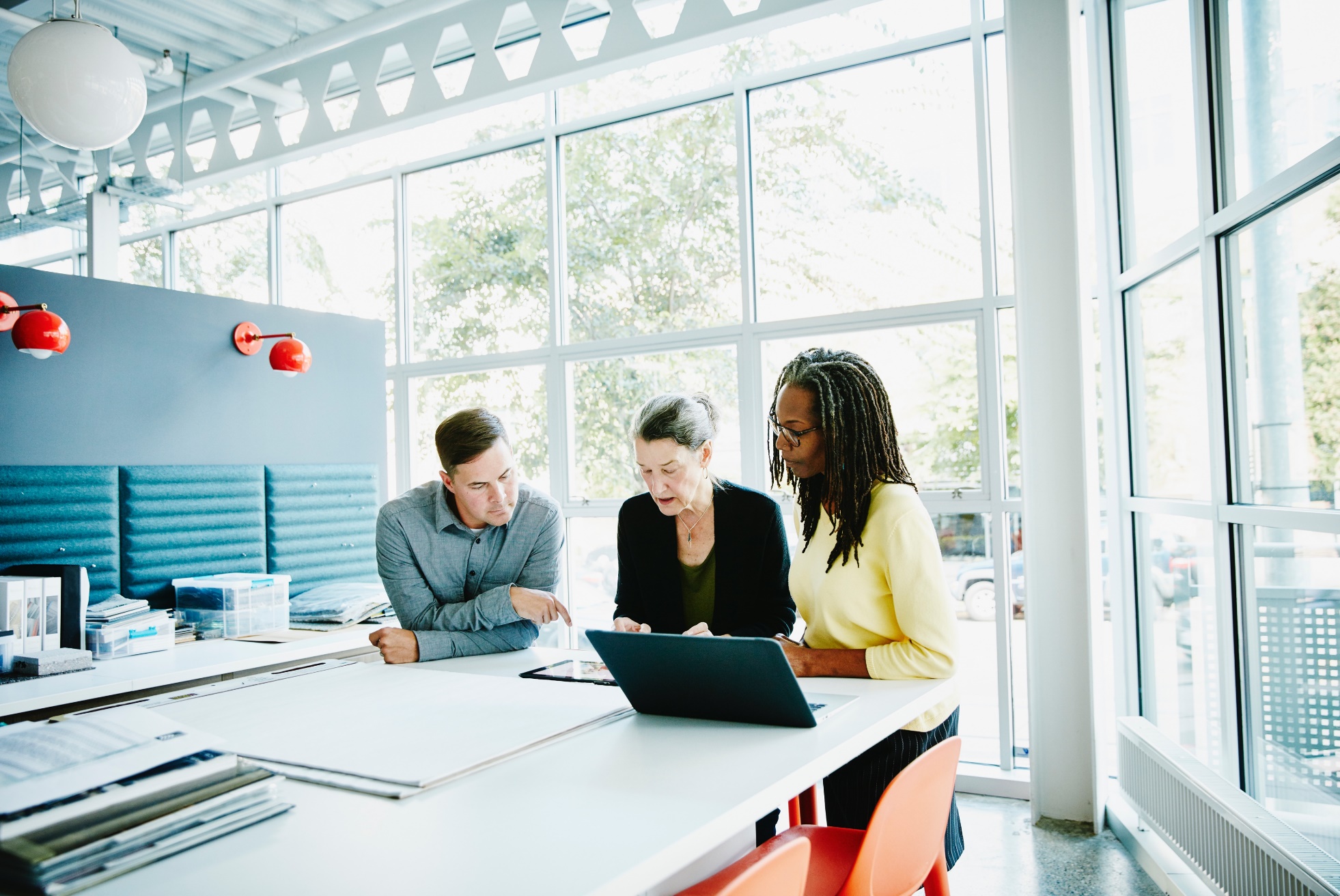 Note: Prioritize your list of requirements and buying criteria based on the needs you uncover during your evaluation. Defining “must haves” vs “nice to haves” is also helpful.
Vendor comparison checklist
Vendor name
Vendor credentials. Lorem ipsum dos dolor sit amet, consectetur ster mesta adipiscing elit. Vivamus tortor um nisl, pretium tempor quam vitae, posuere elementum odio. Nullam al sodales lorem. Nulla rhoncus acus libero idlo es mattis tortor.
Placeholders for screenshots and demo launch .
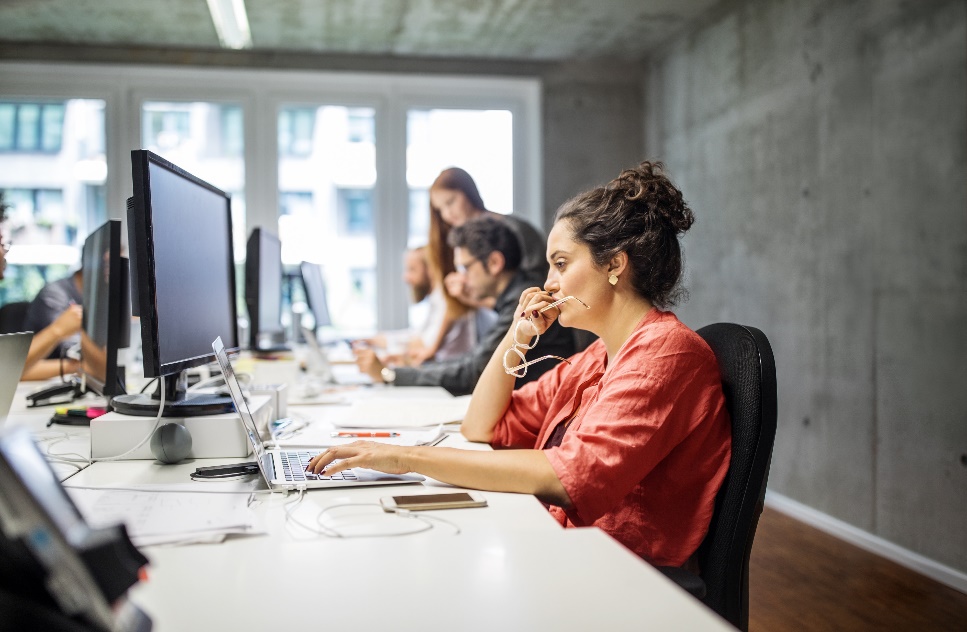 Investment summary
Evaluated costs
System/Service Offsets
($$)
LaborOffsets
($$)
Opportunity Costs
($$)
Invoice Costs
ATS, HRIS, Payroll, Benefits, LMS, Training and Developments Content, Time and Attendance, 401k 
Service Costs
Legal Council, HR Consultants, Benefits Administration/Coverage Costs 
Labor Costs
HR/PR time allocation, Manager and Employee Time Return 
Opportunity Costs 
Tax incentives, Turnover Rates/Impact, Payroll Accuracy, Benefit Invoice Reconciliation
Proposed Fees
($$)
Pricing Overview
$$
AnnualSavings
Setup
($$)
AnnualFees
($$)
Per Employee Average
($$)
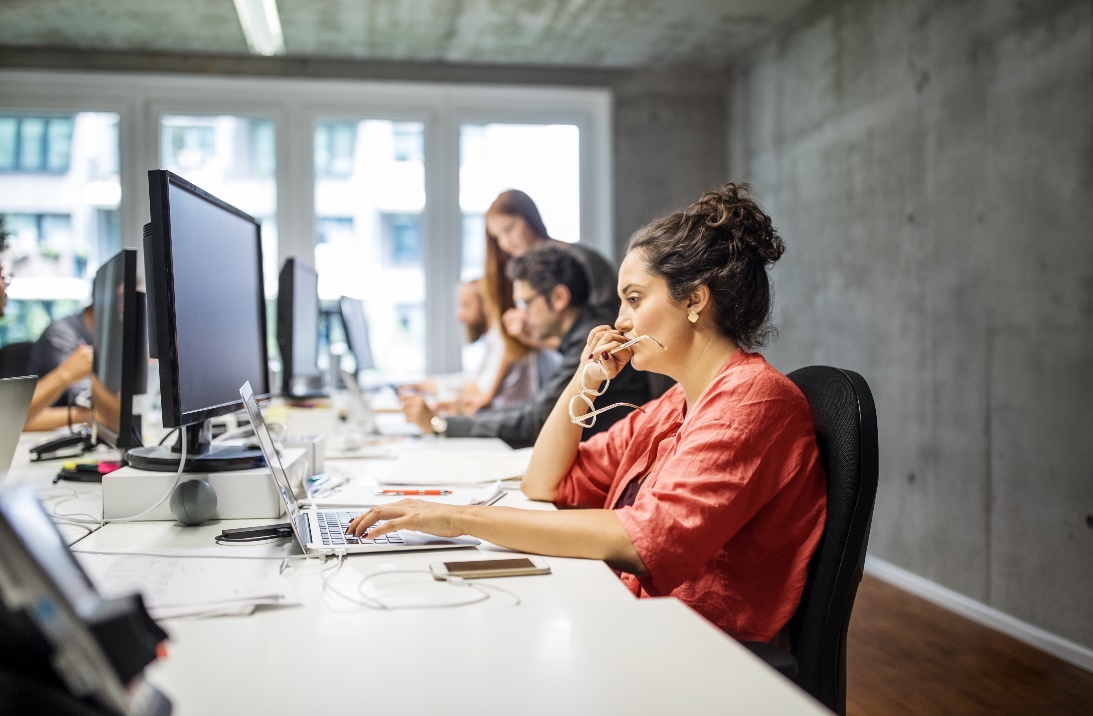 Investment summary
System/Service Offsets
($$)
LaborOffsets
($$)
Opportunity Costs
($$)
Evaluated costs
Invoice Costs
ATS, HRIS, Payroll, Benefits, LMS, Training and Developments Content, Time and Attendance, 401k 
Service Costs
Legal Council, HR Consultants, Benefits Administration/Coverage Costs 
Labor Costs
HR/PR time allocation, Manager and Employee Time Return 
Opportunity Costs 
Tax incentives, Turnover Rates/Impact, Payroll Accuracy, Benefit Invoice Reconciliation
Proposed Fees
($$)
Pricing Overview
$$
AnnualSavings
Setup
($$)
AnnualFees
($$)
Per Employee Average
($$)
How this investment will help (YOUR COMPANY’S) HR team impact business goals
01
02
03
Provide a detailed Compensation Analysis and Planning Guide to create pay policies that attract and retain world-class sales talent to help achieve YOY head count growth of 5 percent.
Create collaboration with leadership teams to deliver impactful learning that can drive increased sales effectiveness and emotionally intelligent customer service to help improve seller productivity and NPS scores.
Reduce the amount of time HR spends on administering recruitment and onboarding systems, researching compliance issues and running reports to reallocate resources that can help drive seller productivity and employee engagement.
Required resources
Payroll Practitioner
Benefits Administrator
Benefits Broker
HR Leadership
Finance Leadership
IT
Implementation timeline
Key milestones
Kickoff Call
Date
Go Live
Date
Data Validation
Date
Payroll/HR Analysis
Date
Data Conversion
Date